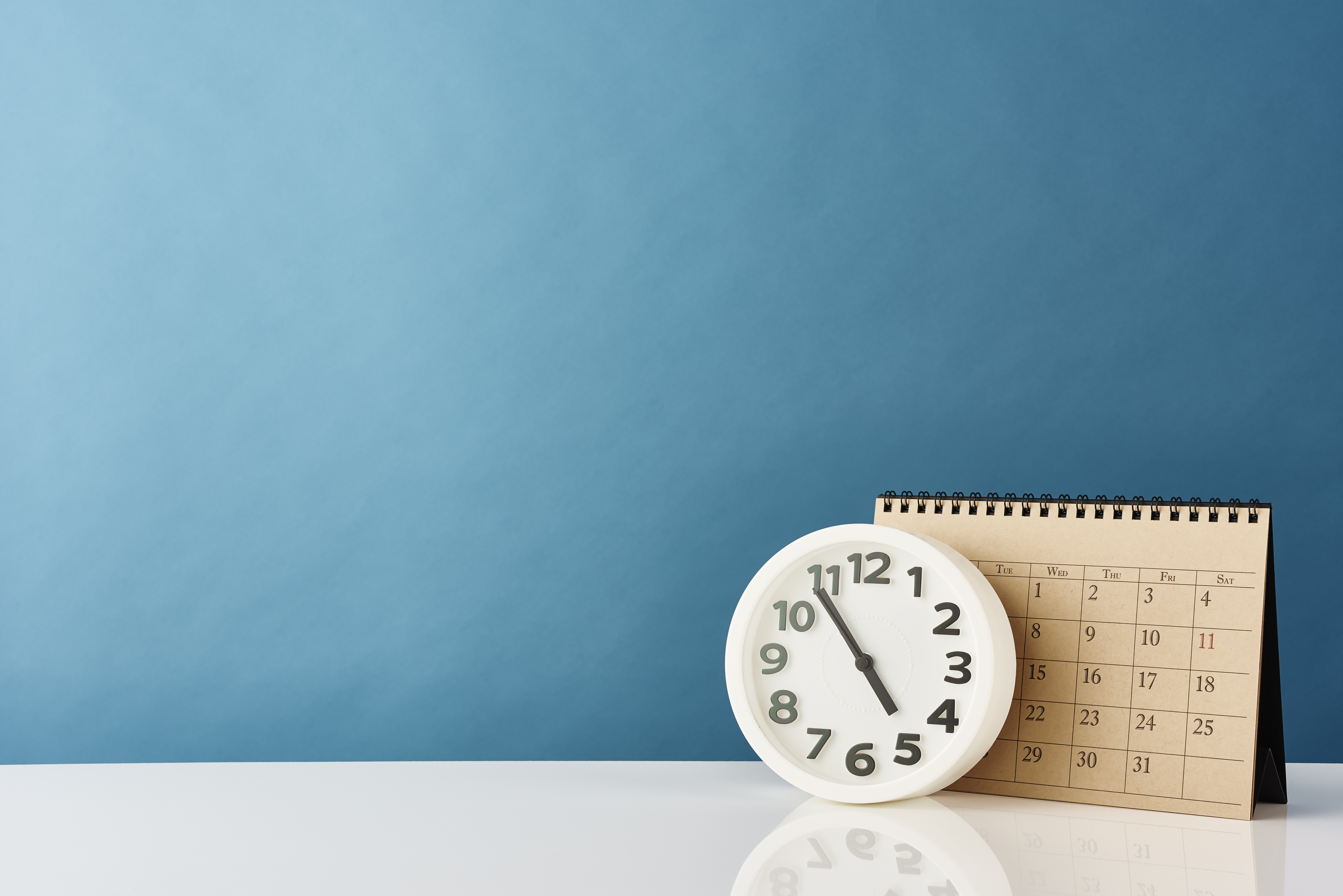 PowerPoint Simple Roadmap Template
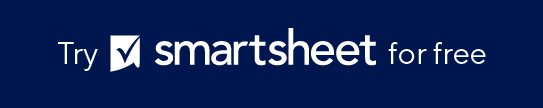 When to Use This Template: This product roadmap template is ideal for teams that need to organize and communicate their short-term, mid-term, and long-term project plans. Product managers, development teams, and Agile coaches can use it to present on the status and upcoming priorities of their projects, as well as in sprint planning sessions, roadmapping meetings, and strategic review,  to ensure everyone is aligned on immediate tasks, next steps, and future goals.

Notable Template Features: The template features three distinct sections labeled Now, Next, and Later, which provides a straightforward framework for organizing tasks and initiatives based on their timeframes. Each section contains customizable placeholders to detail specific activities, goals, or milestones, so teams can clearly visualize and prioritize their work. The color-coded boxes help to differentiate between tasks, so it’s easy to track progress and adjust plans as needed. Overall, the simple and intuitive design of this template makes it an effective tool for Agile project management and strategic planning.
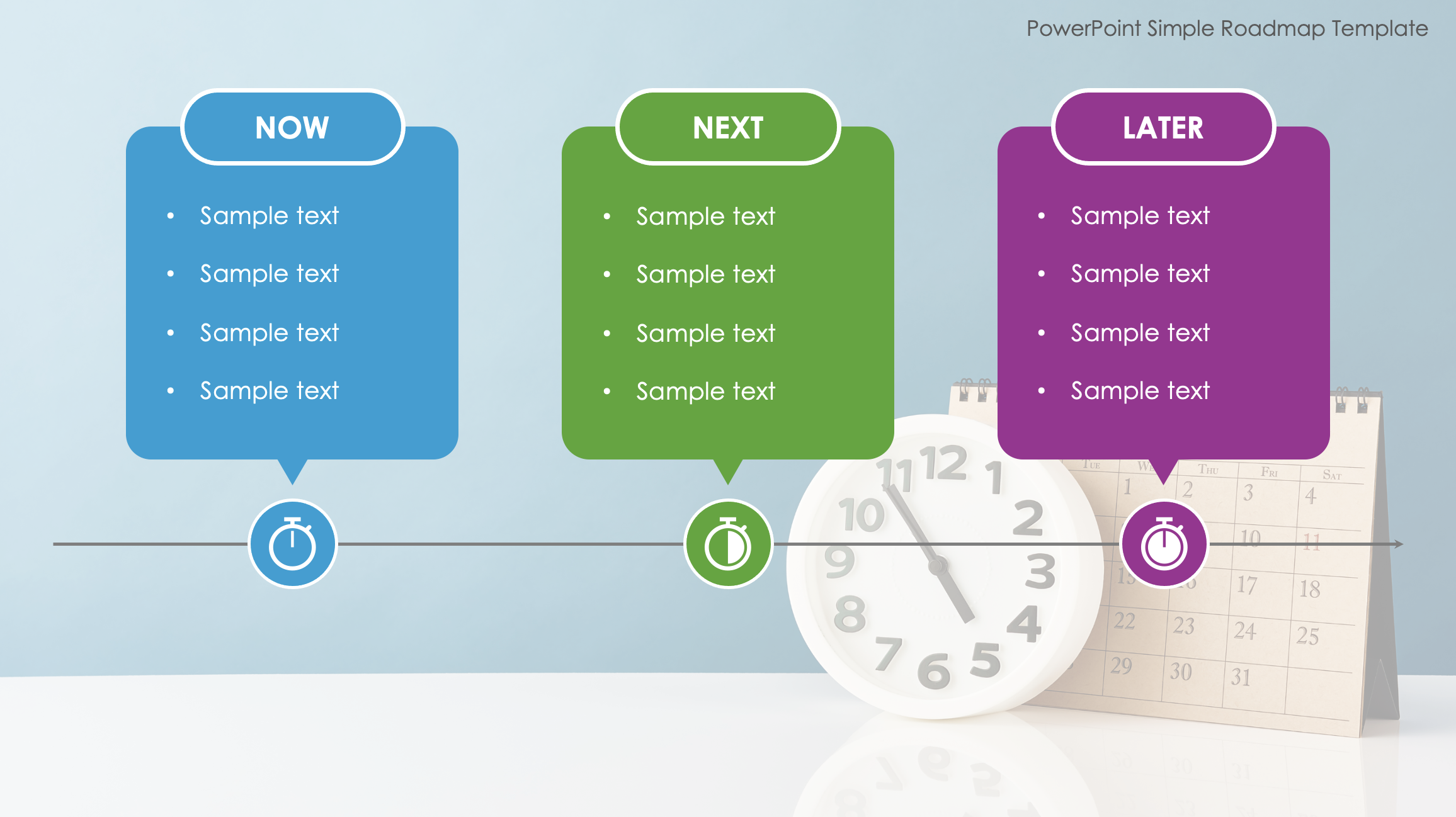 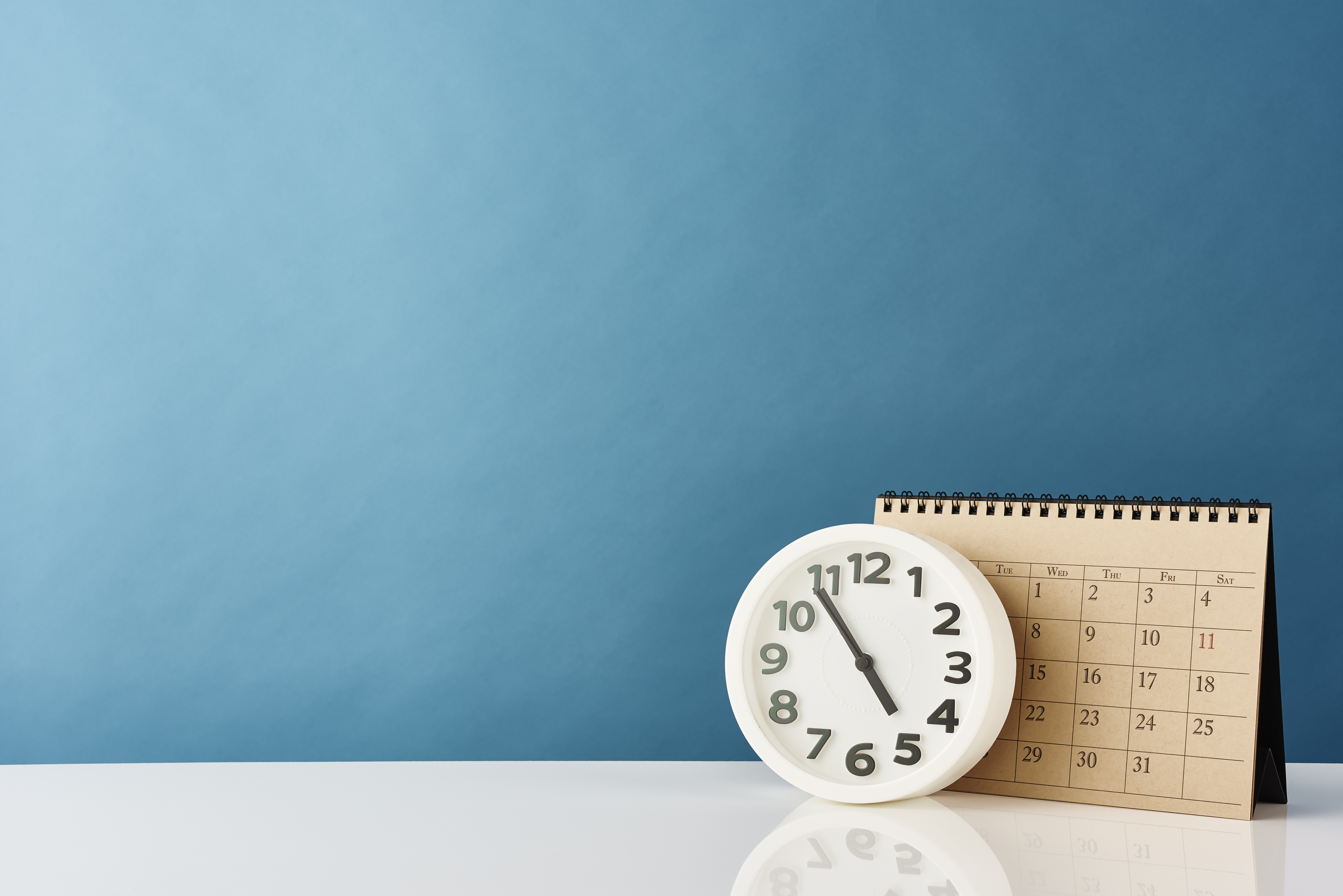 PowerPoint Simple Roadmap Template
NOW
NEXT
LATER
Sample text

Sample text

Sample text

Sample text
Sample text

Sample text

Sample text

Sample text
Sample text

Sample text

Sample text

Sample text
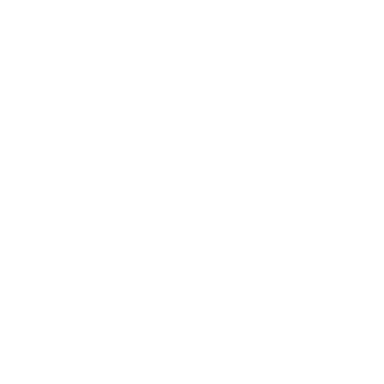 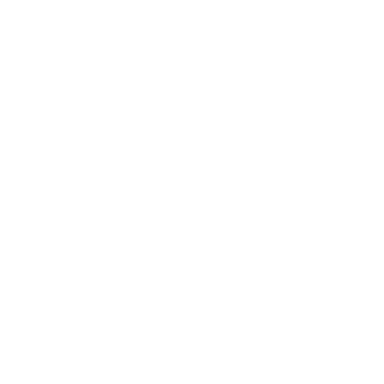 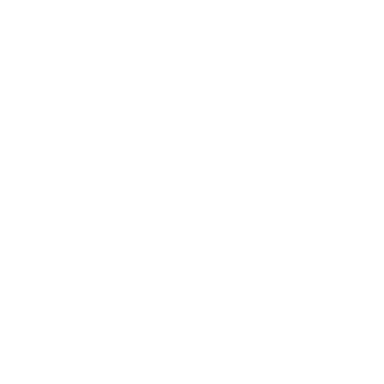